Safety Hour Discussion Pack
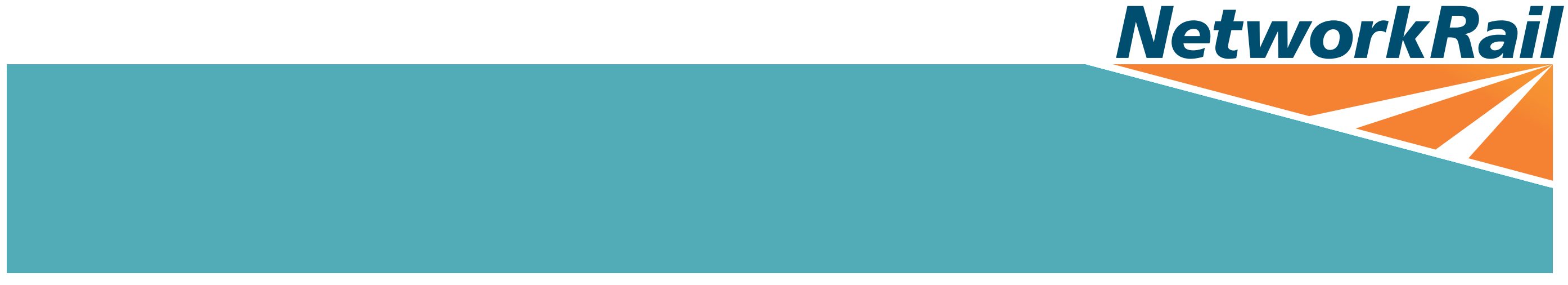 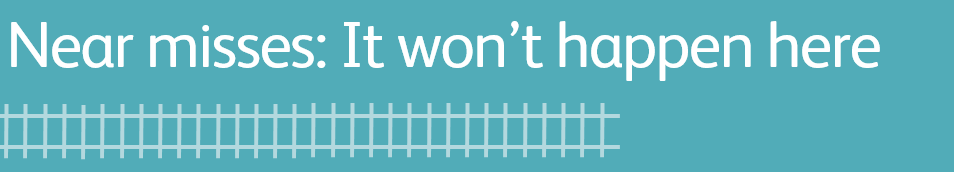 Purpose of the discussion: 
It won’t happen here? We need to challenge the belief that it’s only others that are unsafe and these near misses would never happen to us.
It won’t happen here. We need to discuss with each other what actions we will take to make sure near misses stop.
Definition of a near miss: When a train or On Track Machine ( OTM ) driver has had to apply the emergency brakes or that trackworkers have not reached a position of safety and remained there for 10 seconds prior to the train or OTM passing
Discussion points: Use the below to plan your facilitated discussion. Remember, you don’t have to have all the answers – the role of the facilitator is to create an engaging discussion where everyone identifies and commits to solutions.
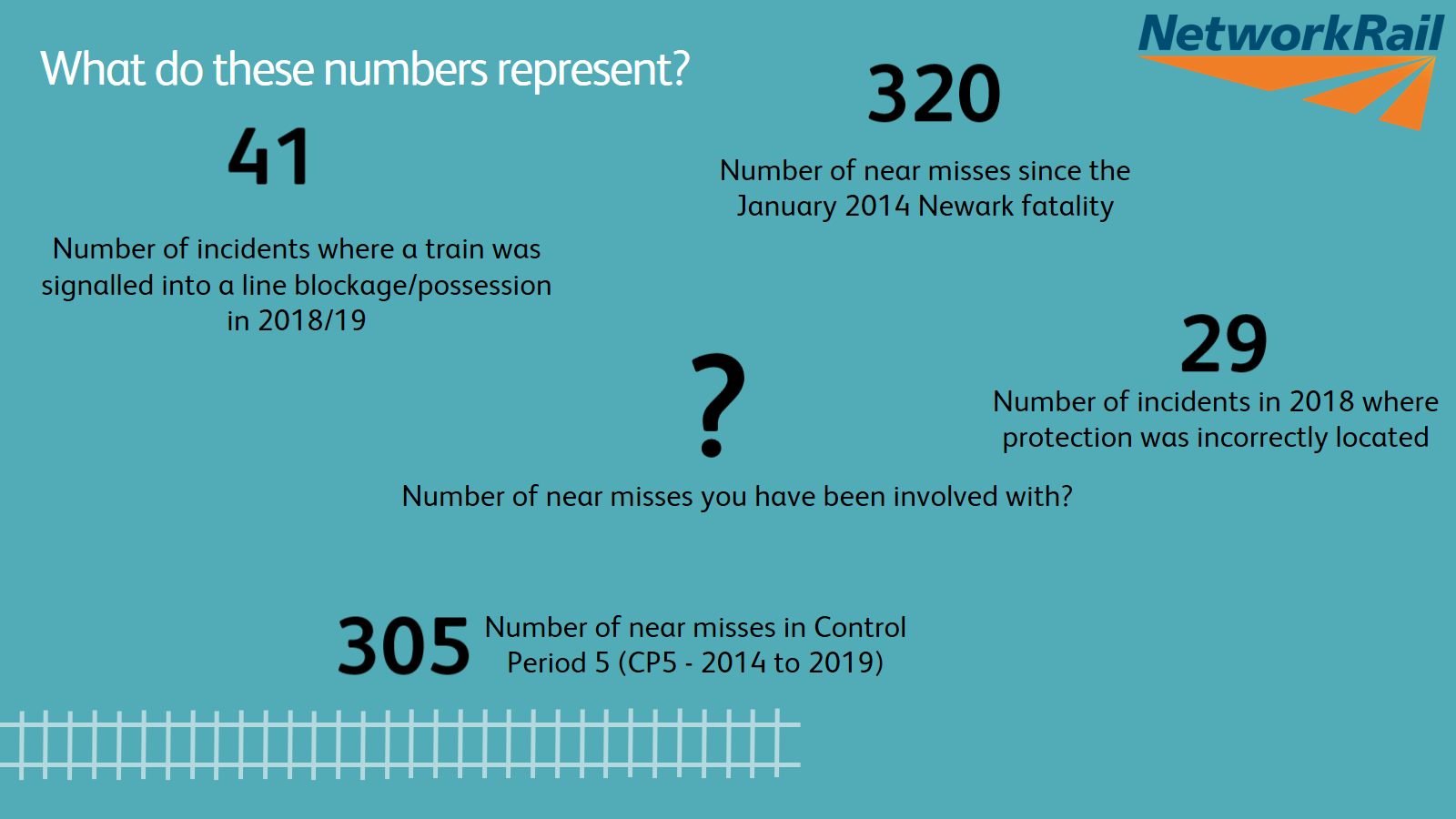 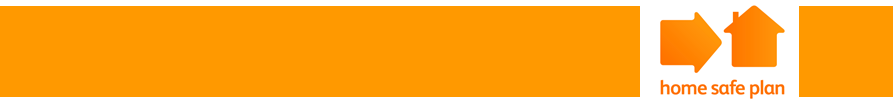 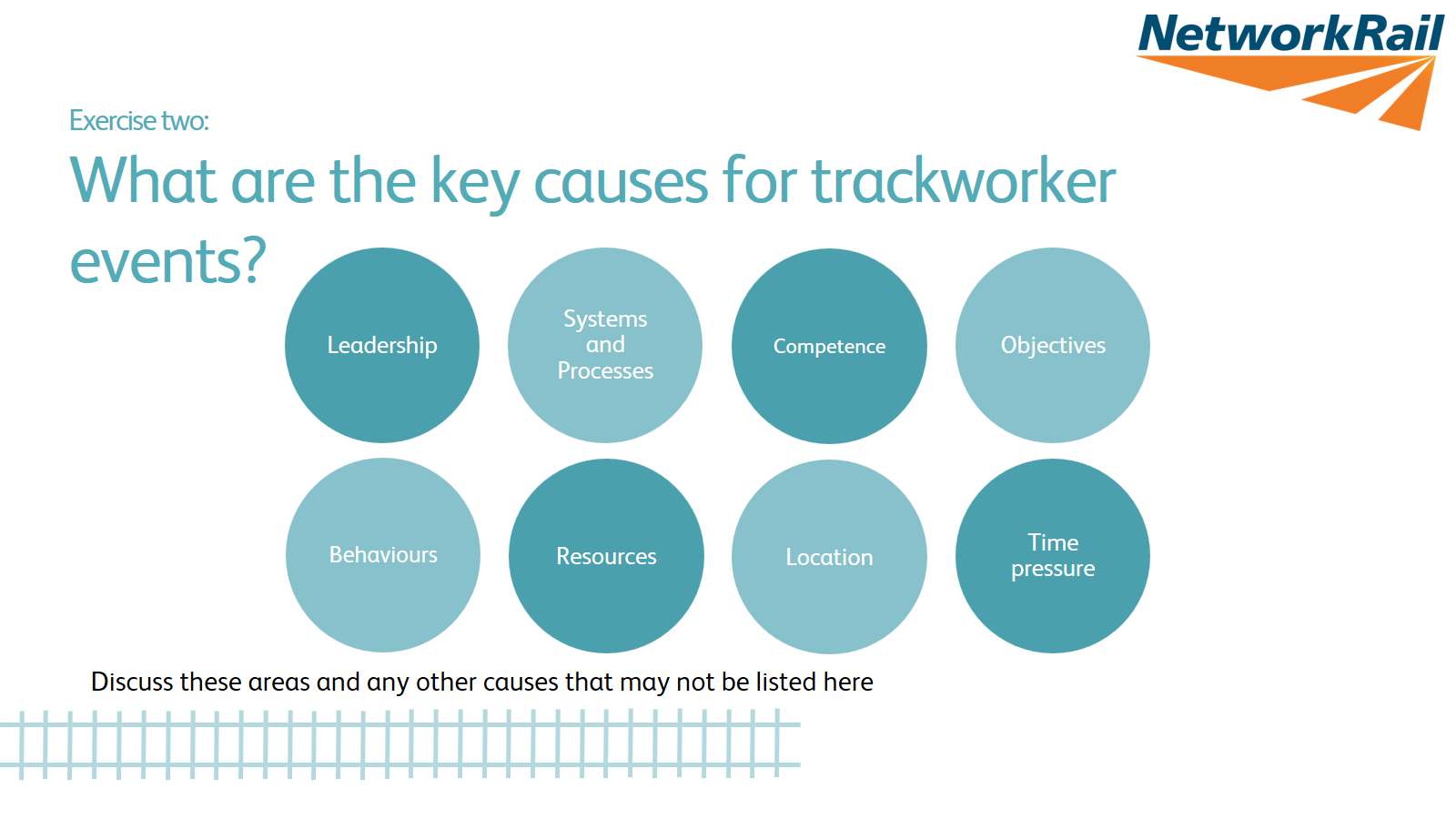 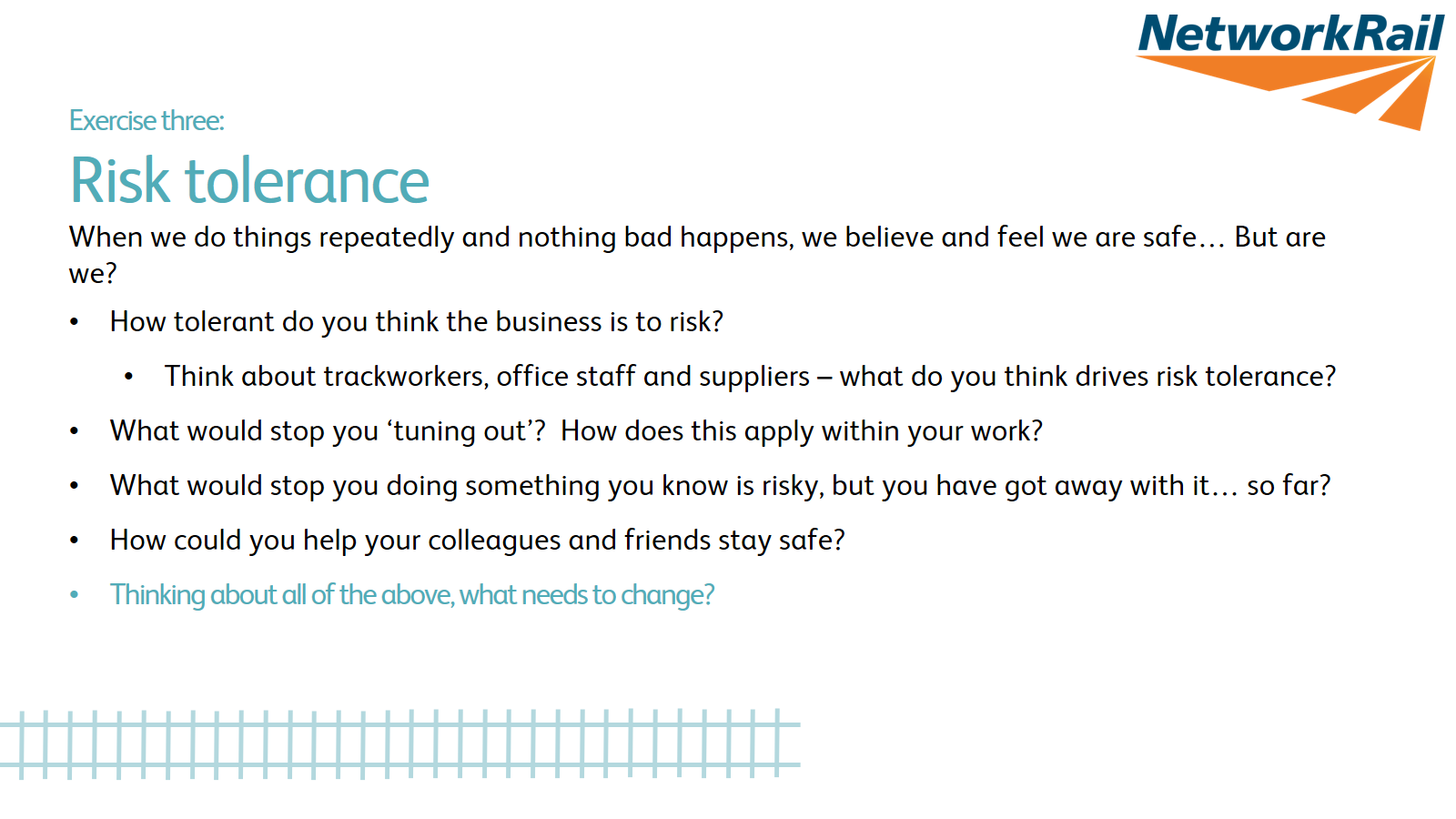 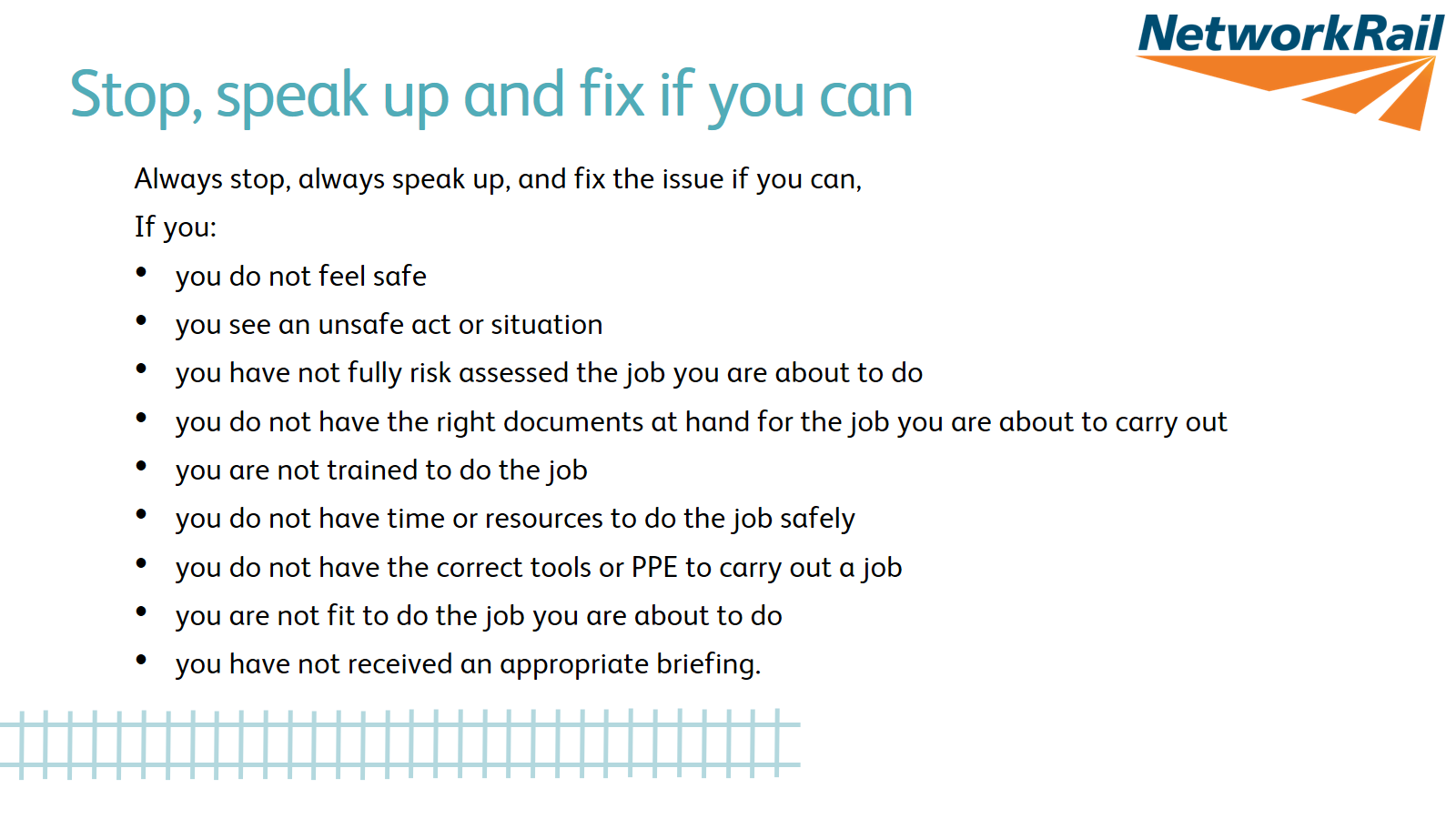 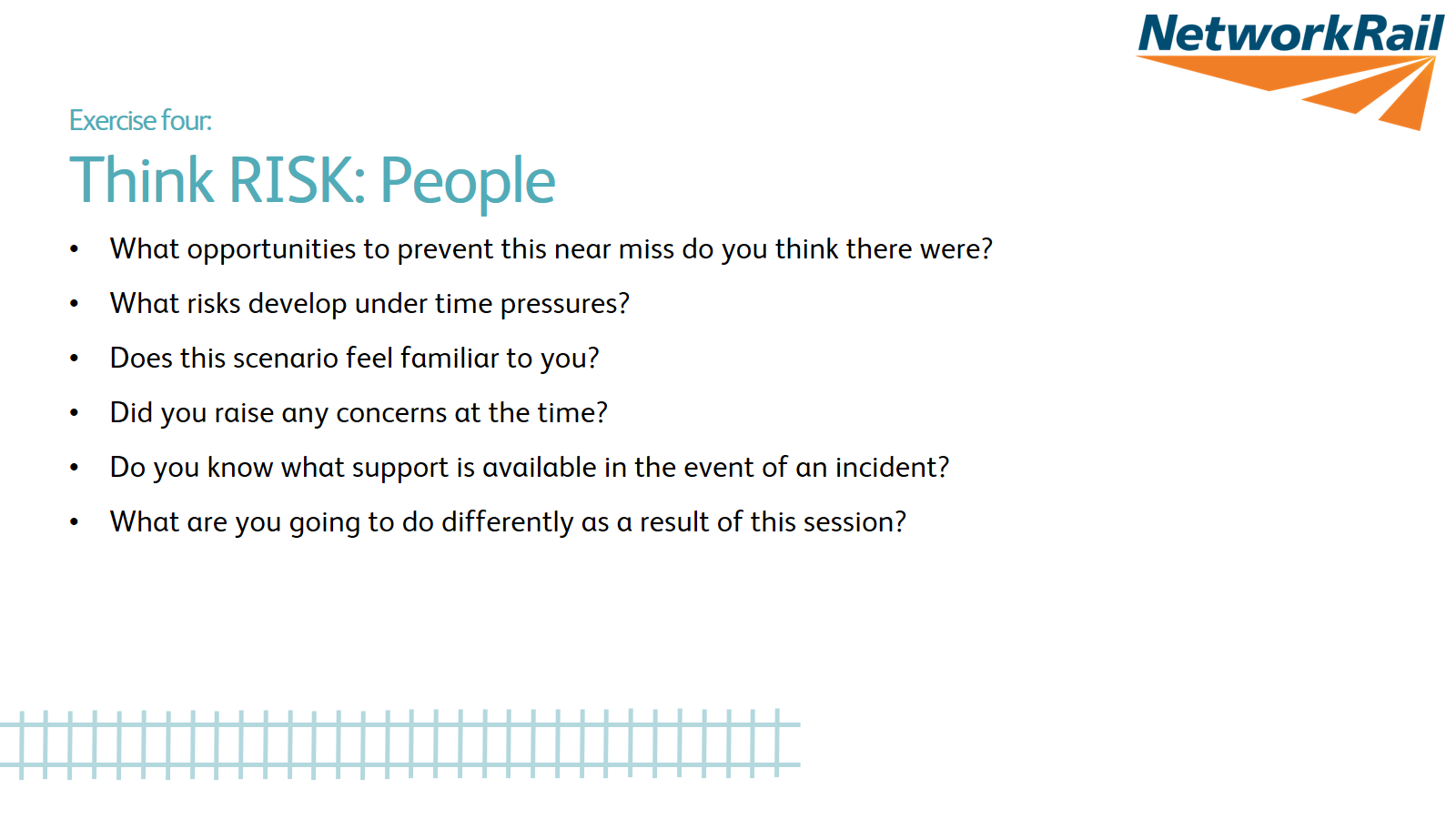 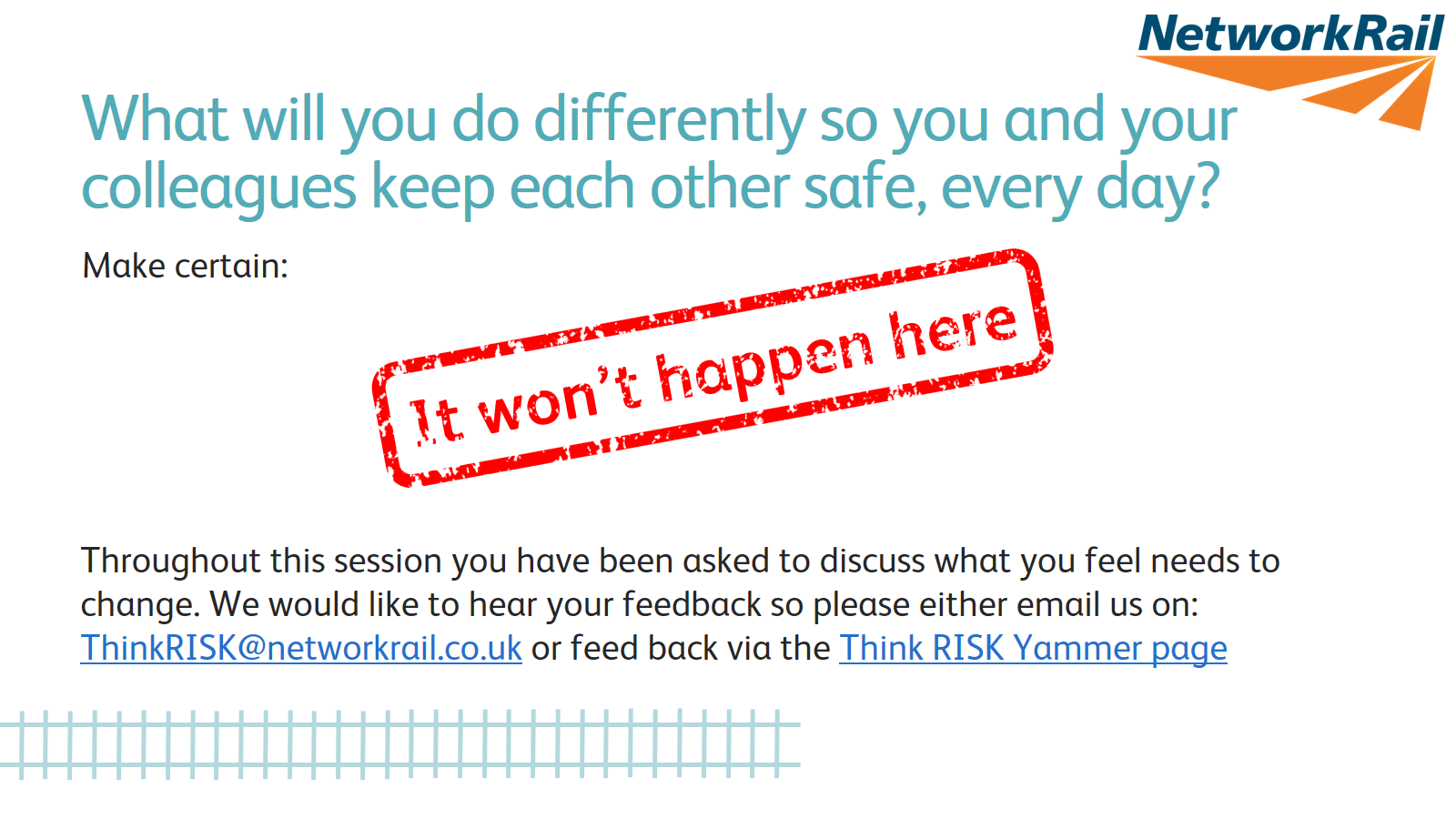 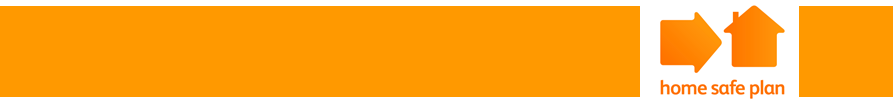 2
24-Feb-19
Safety Hour Discussion Pack
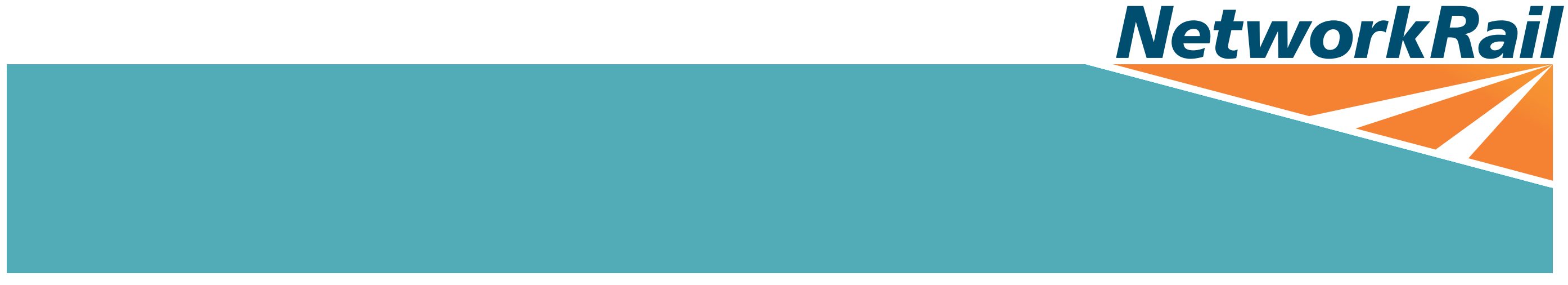 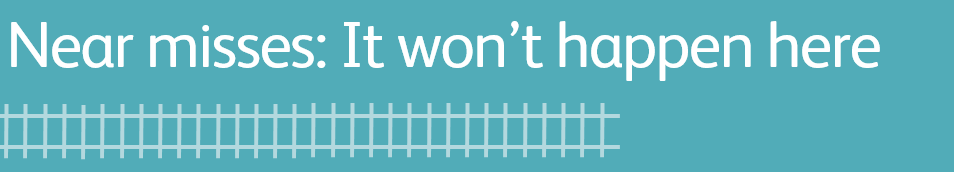 Each route and function will be determining how they roll this out. Please find out what the local arrangements are for collating feedback and attendance. STE communications will request feedback regularly from routes/functions
For further information: https://safety.networkrail.co.uk/
Feedback, ideas and suggestions can be submitted by either the Think RISK Yammer page or via email to ThinkRISK@networkrail.co.uk
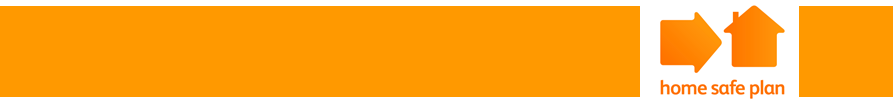